SỞ GIÁO DỤC VÀ ĐÀO TẠO HÀ NỘI
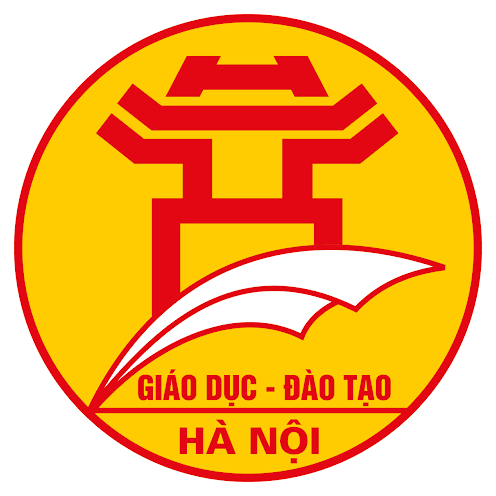 CHƯƠNG TRÌNH DẠY HỌC TRÊN TRUYỀN HÌNH
MÔN TOÁN 6
SỞ GIÁO DỤC VÀ ĐÀO TẠO HÀ NỘI
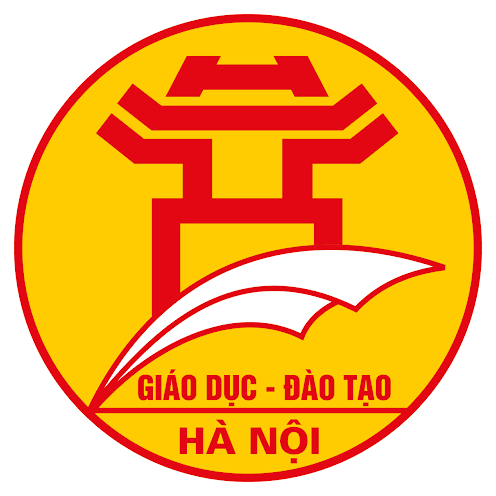 TIẾT 83 : ÔN TẬP CHƯƠNG III
Giáo viên : Vũ  Quyết Thắng
Trường THCS Nguyễn Tri Phương – Quận Ba Đình
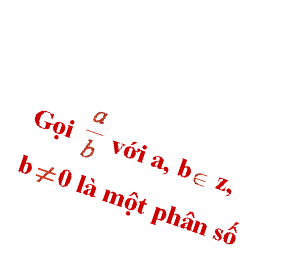 I. Tóm tắt lý thuyết
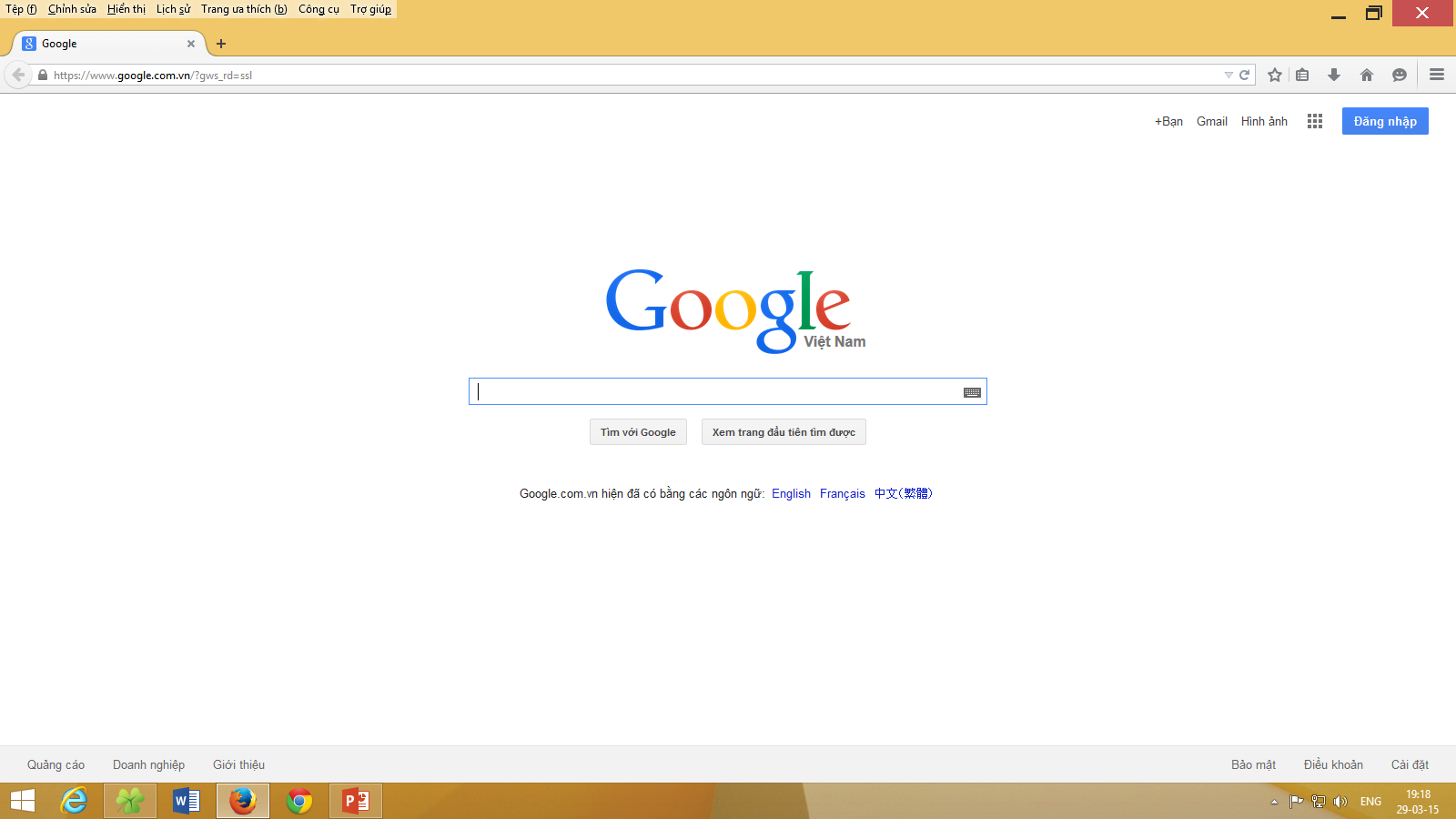 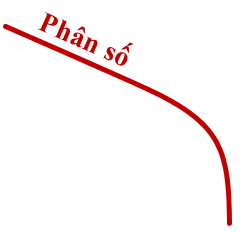 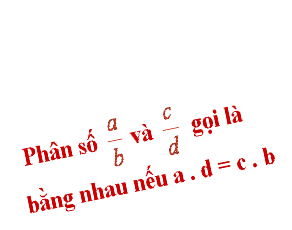 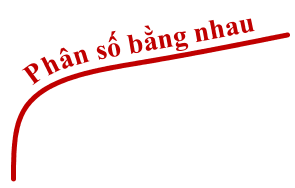 Ba bài toán cơ bản của phân số
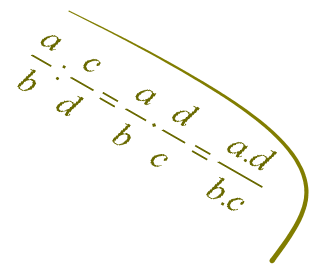 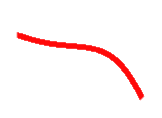 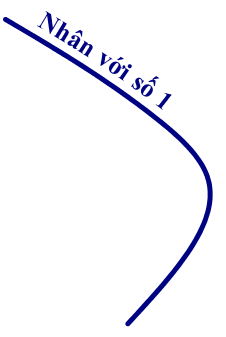 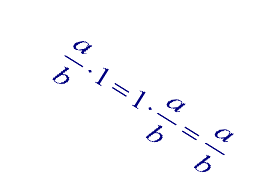 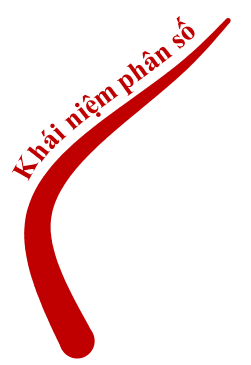 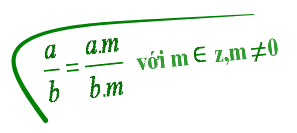 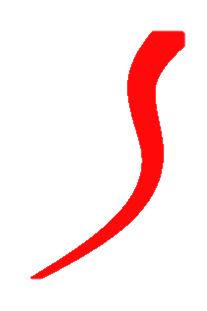 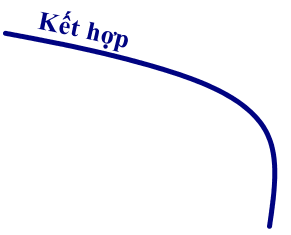 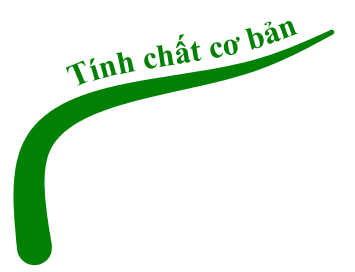 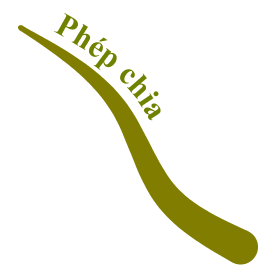 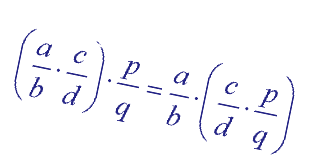 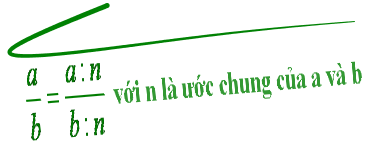 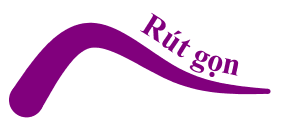 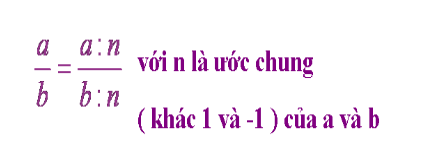 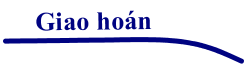 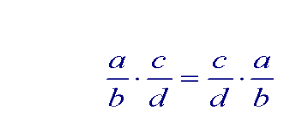 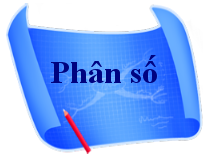 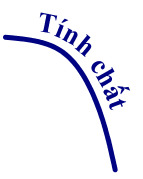 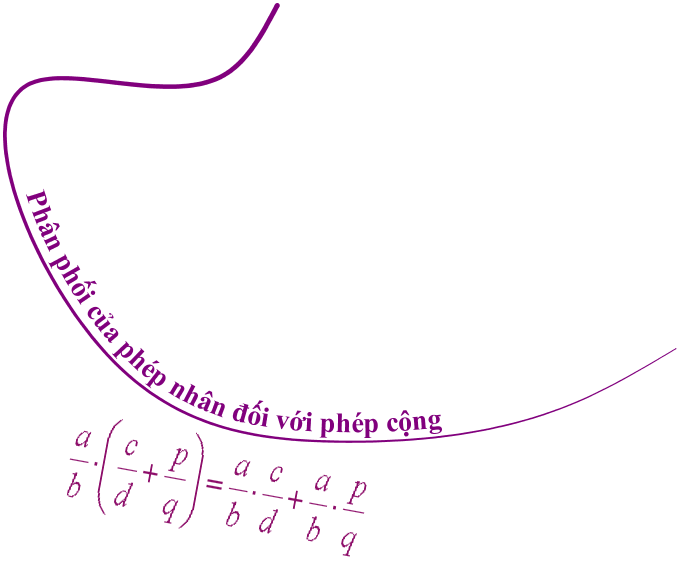 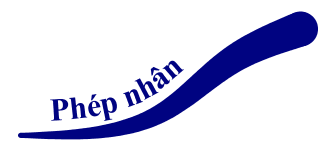 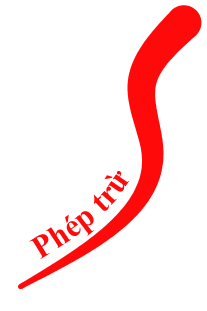 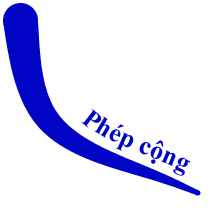 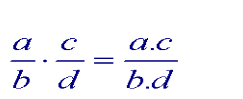 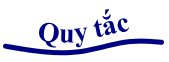 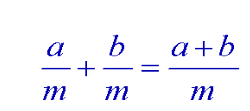 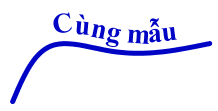 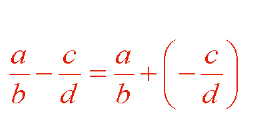 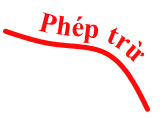 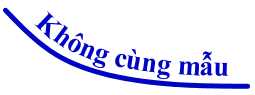 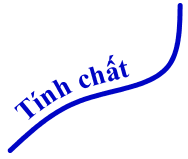 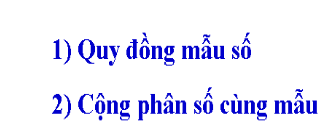 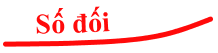 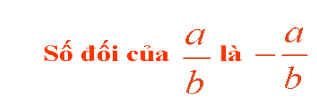 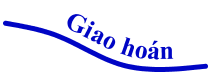 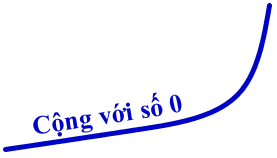 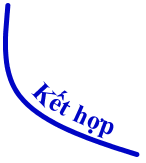 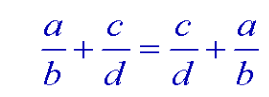 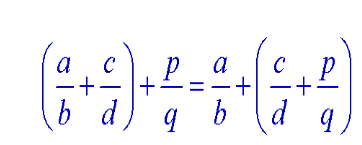 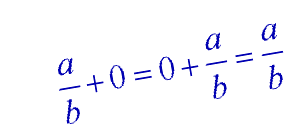 Ba bài toán cơ bản về phân số
Bài toán 3 : Tìm tỉ số của hai số a và b
II. LUYỆN TẬP
Bài 1. Tính giá trị của biểu thức (tính nhanh nếu có thể)
[Speaker Notes: Quan sát đầu bài ta nhận thấy các phân số 5/-8 là phân số có mẫu âm; -6/16 là phân số chưa được tối giản
Sau khi biến đổi ta thu được
Các phân số -5/8; -3/8 có cùng mâu; 2/7; 11/7; 1/7 là nhứng phân số có cùng mẫu
Áp dụng tính chất giao hoán và kết hợp ta thu được]
Bài 2. Tìm x, biết
Đây là sân vận động nào?
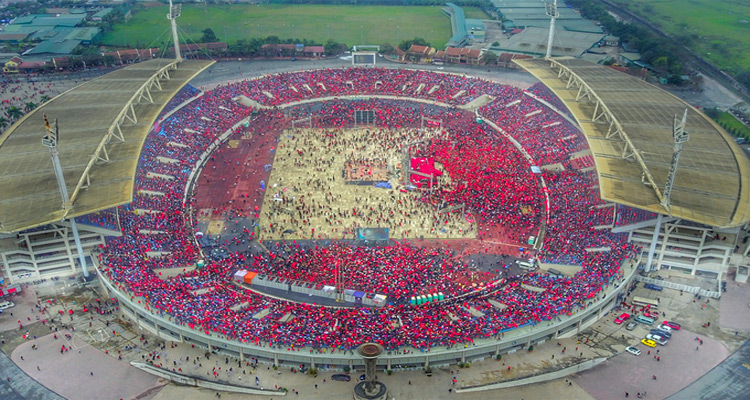 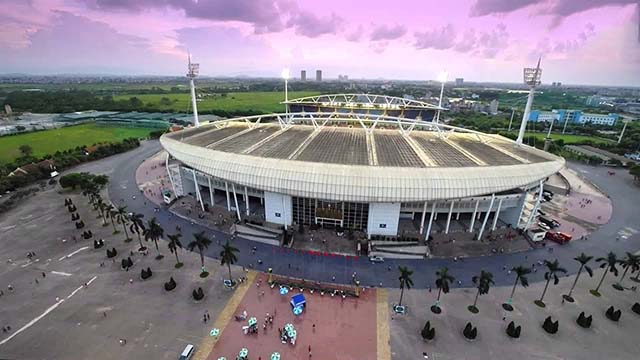 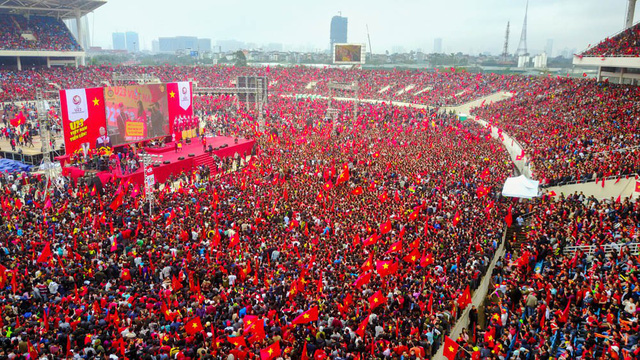 Đây là sân vận động có sức chứa lớn nhất ở Hà Nội.
Sân vận động Mỹ Đình
Bài 3. Ban tổ chức dự định bán vé trận đá bóng có sự tham dự của  đội tuyển Việt Nam tại Sân Vận Động Mỹ Đình trong ba ngày. Ngày thứ nhất bán được    tổng số vé, ngày thứ hai bán được 25% tổng số vé. Số vé còn lại được bán trong ngày thứ ba. 
a) Tính tổng số vé đã bán, 
b) Số vé được bán trong ngày thứ nhất là bao nhiêu vé ?
c) Hỏi số vé bán được trong ngày thứ ba bằng bao nhiêu phần trăm tổng số vé đã bán ?
biết 20% tổng số vé đã bán là 8000 vé.
Giải:
a) Tổng số vé đã bán là :
Bài 3. Ban tổ chức dự định bán vé trận đá bóng có sự tham dự của  đội tuyển Việt Nam tại Sân Vận Động Mỹ Đình trong ba ngày.                                                                            , ngày thứ hai bán được 25% tổng số vé. Số vé còn lại được bán trong ngày thứ ba. 
a) Tính tổng số vé đã bán, biết 20% tổng số vé đã bán là 8000 vé. 
b) Số vé được bán trong ngày thứ nhất là bao nhiêu vé ?
c) Hỏi số vé bán được trong ngày thứ ba bằng bao nhiêu phần trăm tổng số vé đã bán ?
Biết rằng ngày thứ nhất bán được    tổng số vé
Giải:
a) Tổng số vé đã bán là :
b) Số vé ngày thứ nhất bán được là :
Bài 3. Ban tổ chức dự định bán vé trận đá bóng có sự tham dự của  đội tuyển Việt Nam tại Sân Vận Động Mỹ Đình trong ba ngày Biết rằng ngày thứ nhất bán được    tổng số vé,                   
                                                               . Số vé còn lại được bán trong ngày thứ ba.
ngày thứ hai bán được 25% tổng số vé
Giải:
a) Tổng số vé đã bán là : 40000 (vé)
b) Ngày thứ nhất bán được số vé là : 24000 (vé)
c) Số vé ngày thứ hai bán được là :
25%. 40000
Số vé ngày thứ ba bán được là :
Số vé ngày thứ ba chiếm số phần trăm là :
Ô CHỮ BÍ ẨN
LUẬT CHƠI
Có tất cả 7 câu hỏi.
Mỗi câu hỏi có thời gian tối đa 10 giây để tìm kết quả. 
Mỗi câu trả lời đúng sẽ tìm được một chữ cái.
Sau khi thu thập đủ 7 chữ, bạn hãy sắp xếp lại thứ tự của các chữ cái đó và tìm ra ô chữ bí ẩn.
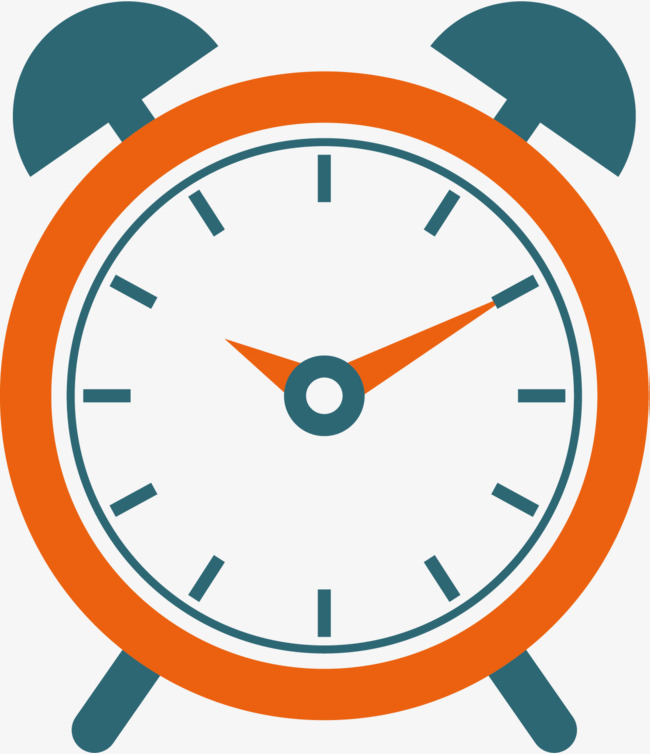 CÂU HỎI 1
09
06
00
04
10
07
05
08
01
03
02
A. 27
B. 3
C. 25
D. 24
Giải
= 52 – 1 +1 = 25
Những lỗi sai học sinh thường gặp:
-(-1)2 = 1
57 : 55 = 12
T
CÂU HỎI 2
Lớp 6A có 42 học sinh. Trong đó có     số học sinh thích đá bóng. Số học sinh thích đá cầu nhiều hơn số học sinh thích đá bóng là 5 em. Hỏi có bao nhiêu học sinh thích đá cầu ?
Giải:
Số học sinh thích đá bóng  là: 42.     = 18 (học sinh)
Số học sinh thích đá cầu là:  18 + 5 = 23 (học sinh)
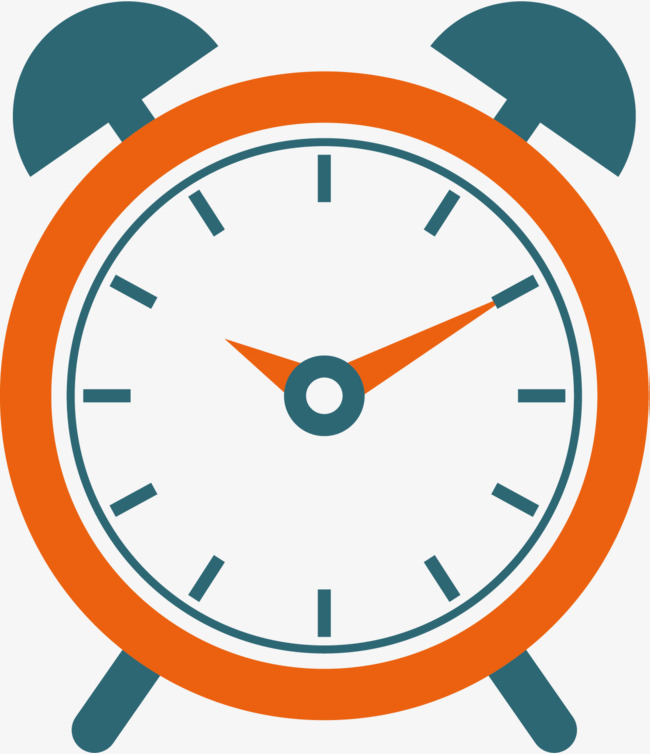 09
06
00
04
10
07
05
08
01
03
02
A
T
CÂU HỎI 3
Biết 75% số học sinh lớp 6A là 27 học sinh. Hỏi lớp 6A có bao nhiêu học sinh ?
Giải :
Số học sinh lớp 6A là : 27 :75% =  27:    = 36 (học sinh).
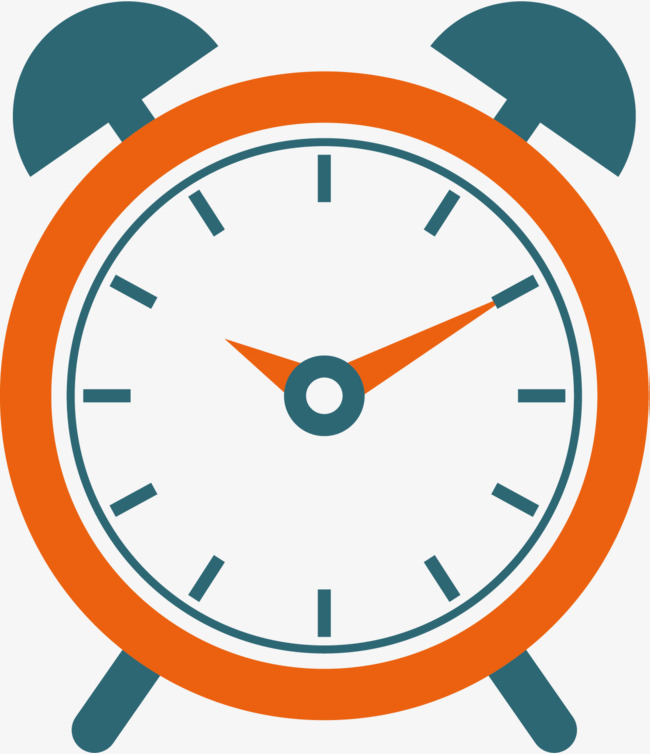 09
06
00
04
10
07
05
08
01
03
02
T
A
L
CÂU HỎI 4
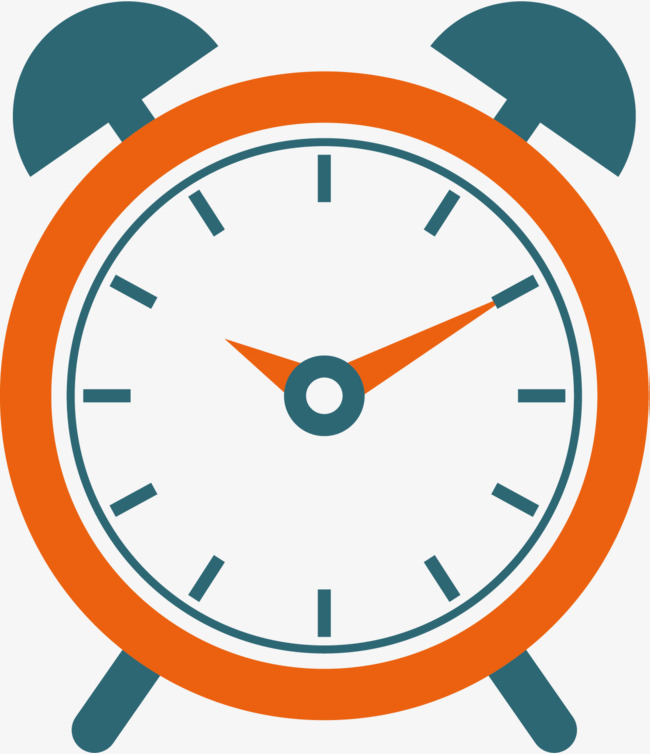 09
06
00
04
10
07
05
08
01
03
02
Tìm tỉ số phần trăm của 3dm và 5m ?
Các lỗi sai học sinh thường mắc phải
- Các đại lượng không cùng đơn vị đo.
- Quên ghi kí hiệu % ở phép tính và kết quả.
I
T
A
L
CÂU HỎI 5
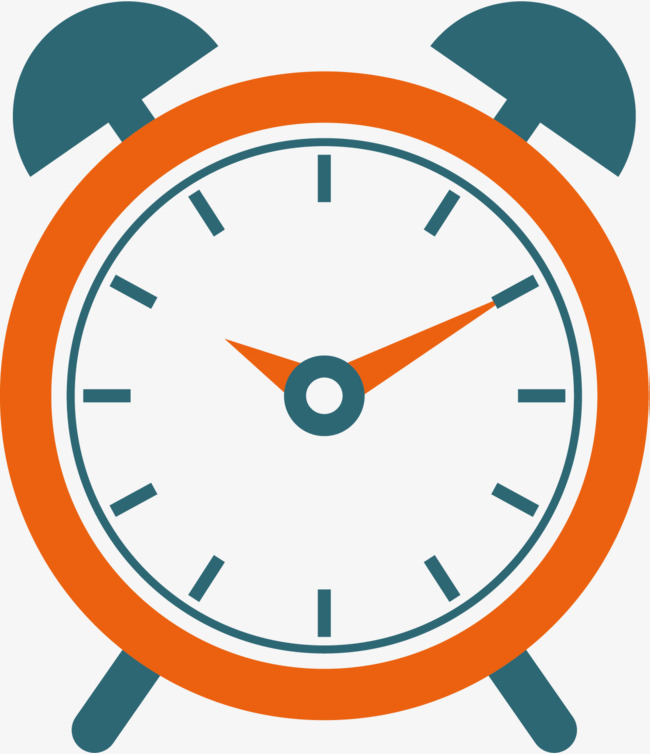 T
A
L
I
Ơ
09
06
00
04
10
07
05
08
01
03
02
Tìm x biết:
Lời giải sai 2:
Lời giải sai 1:
Lời giải đúng:
CÂU HỎI 6
T
A
L
I
Ơ
R
Cho biểu thức:
Tính giá trị biểu thức tại x = 18.
Giải:
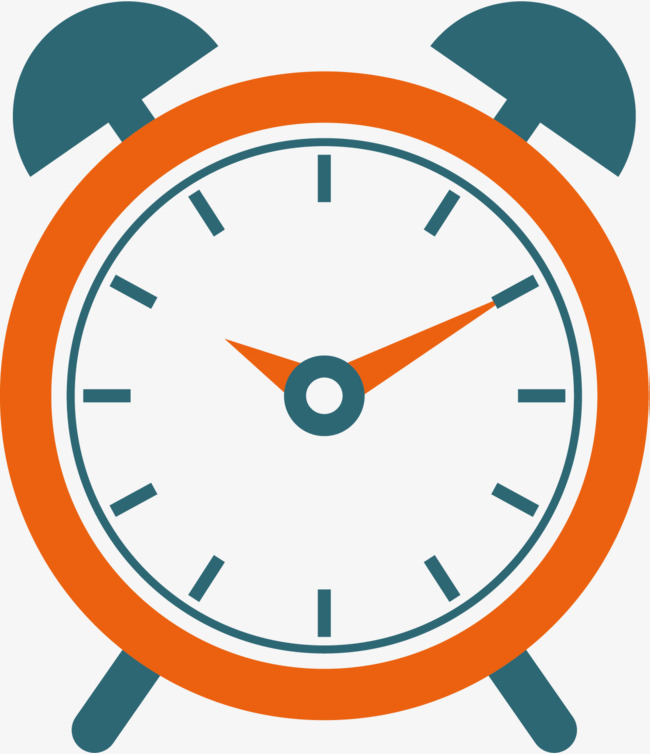 09
06
00
04
10
07
05
08
01
03
02
Vậy với x = 18 thì A = 0.
CÂU HỎI 7
So sánh hai biểu thức A và B biết :                              và
C.  A = B
A.  A > B
B. A < B
Giải :
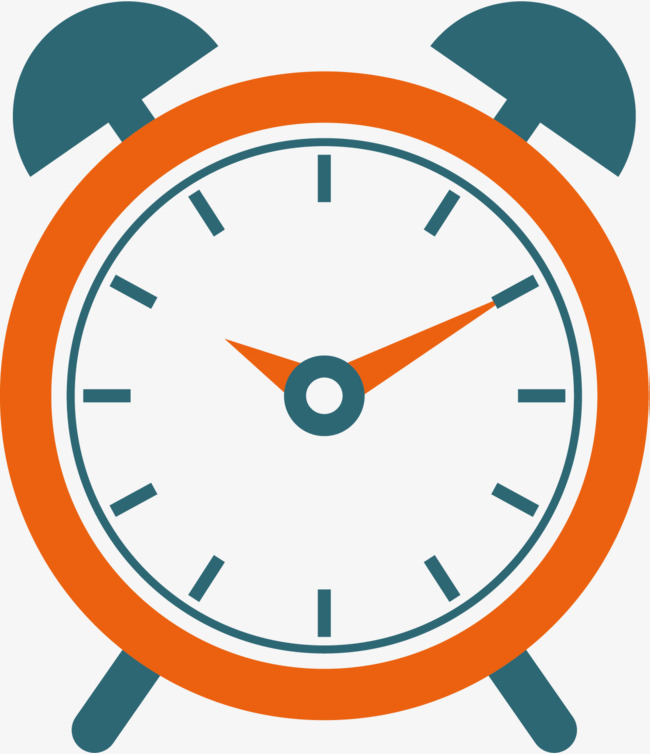 09
06
00
04
10
07
05
08
01
03
02
Một số hình ảnh gợi  ý
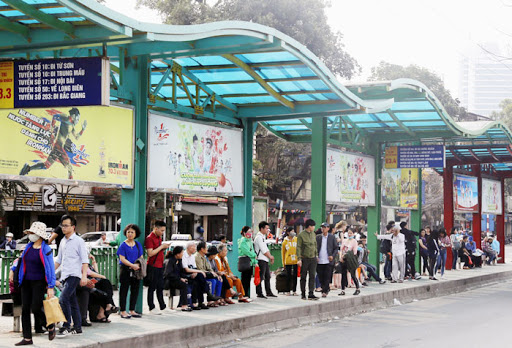 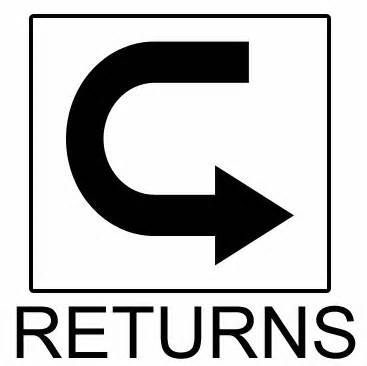 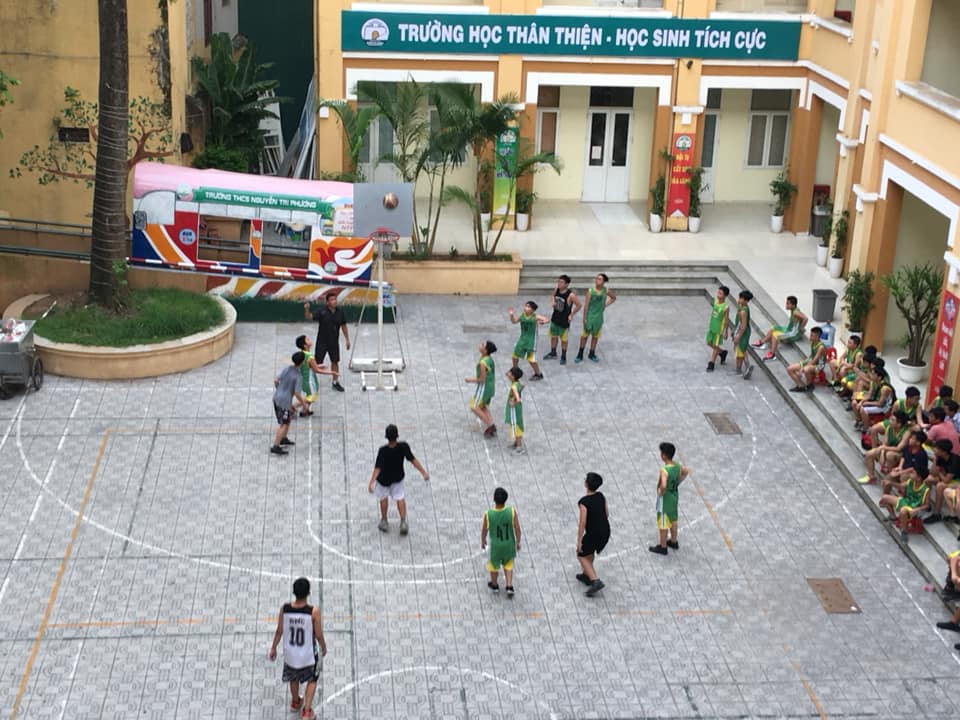 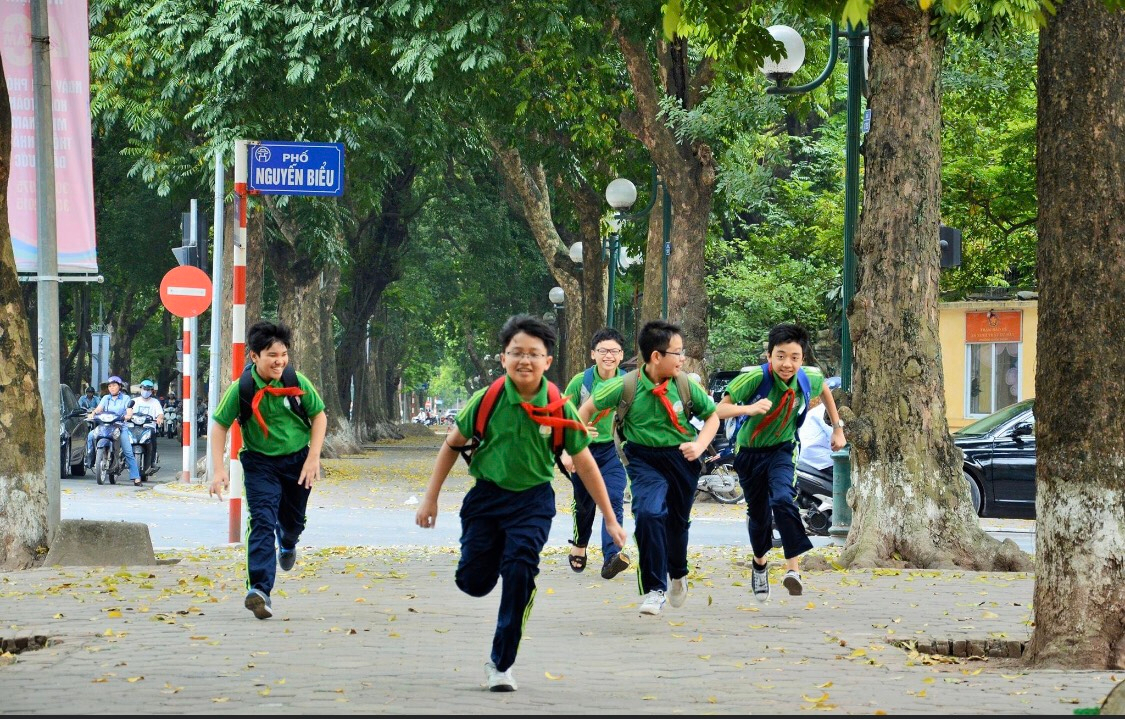 R
Ơ
I
A
T
L
Ô CHỮ BÍ ẨN
R
Ơ
I
A
T
L
T
R
Ở
L
Ạ
I
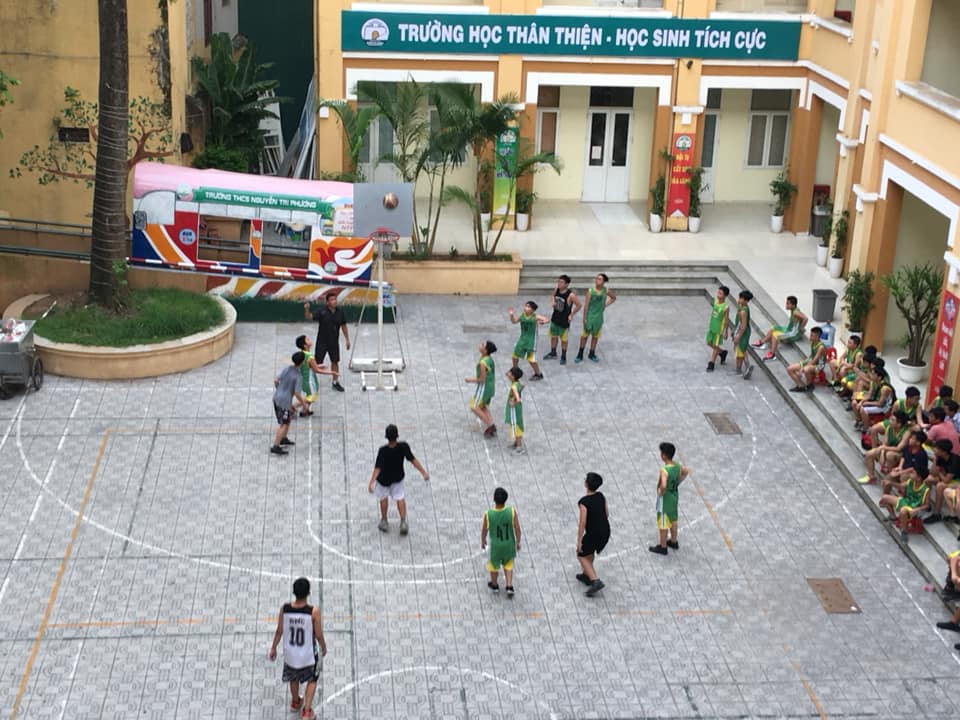 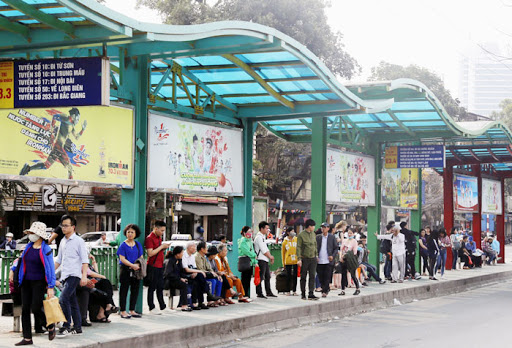 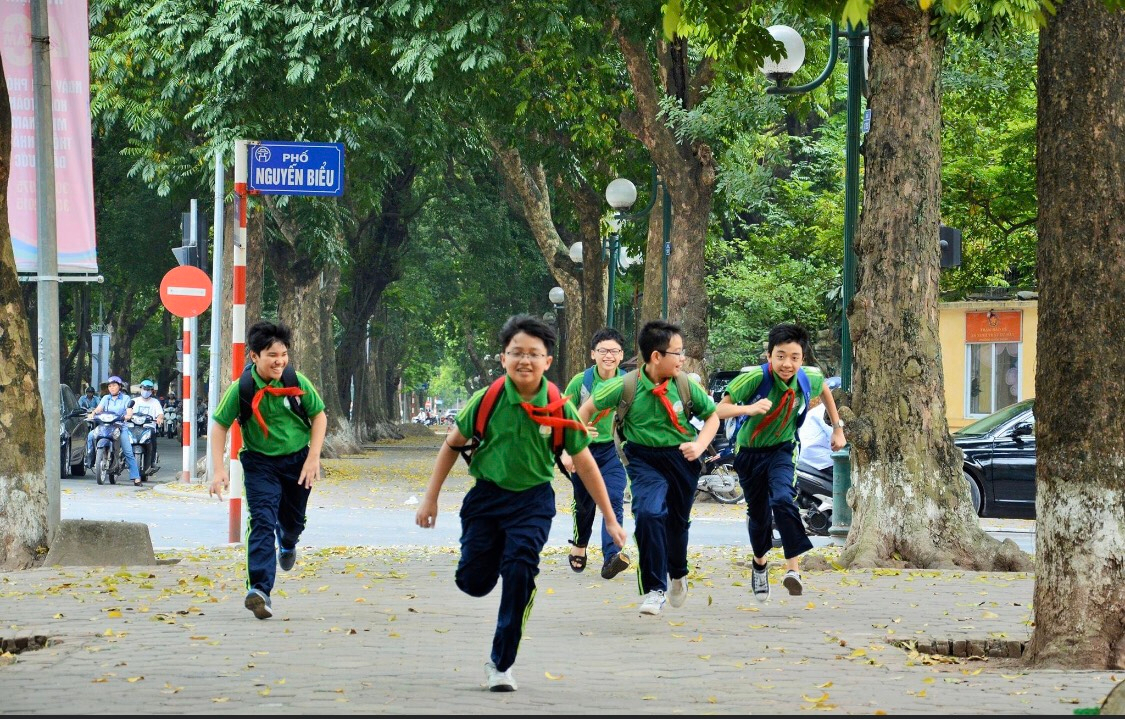 [Speaker Notes: - Hình ảnh một là người dân đang chờ xe bus, bên cạnh là cửa hàng bán hoa, tiếp đến là các em bé đang chơi đùa trong công viên và cuối cùng là hình ảnh các bạn học sinh vui vẻ đến trường. Đó là những hình ảnh hết sức bình thường mà ta vẫn gặp trong cuộc sống nhưng lại trở nên vô cùng đặc biệt trong hoàn cảnh hiện nay. Các con ạ, thầy cũng như các con và mọi người đều chỉ mong cuộc sống hãy quay trở lại như bình thường.]
HƯỚNG DẪN VỀ NHÀ
- Hoàn thành bài tập: 154; 155; 156;162;164 SGK tr 64; 65
- Đọc trước bài “	Ôn tập cuối năm phần số học”
SỞ GIÁO DỤC VÀ ĐÀO TẠO HÀ NỘI
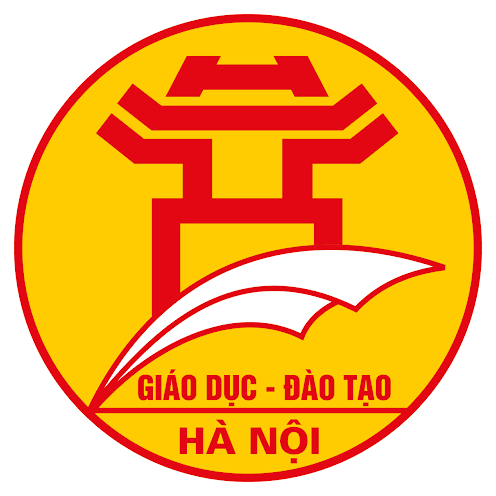 CHƯƠNG TRÌNH DẠY HỌC TRÊN TRUYỀN HÌNH
MÔN TOÁN LỚP 6
SỞ GIÁO DỤC VÀ ĐÀO TẠO HÀ NỘI
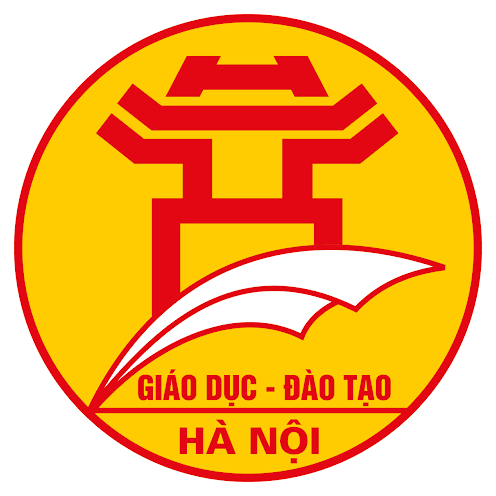 CHƯƠNG TRÌNH DẠY HỌC TRÊN TRUYỀN HÌNH
MÔN TOÁN 6
SỞ GIÁO DỤC VÀ ĐÀO TẠO HÀ NỘI
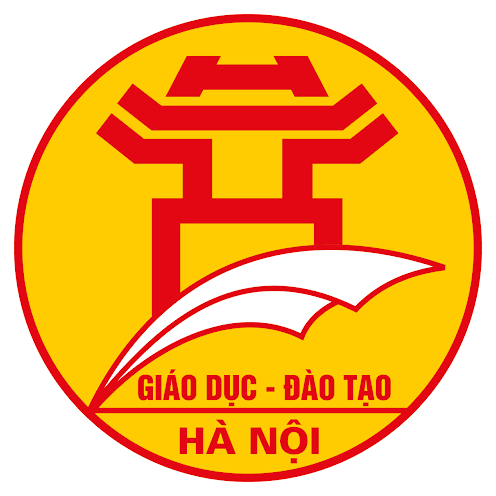 ÔN TẬP RÚT GỌN PHÂN SỐ
Giáo viên : Vũ  Quyết Thắng
Trường THCS Nguyễn Tri Phương – Quận Ba Đình
Bài 4. Cho phân số A =          , tìm x nguyên để
A > 0		
b.   A < 0
A = 0
Tìm x nguyên để  biểu thức A nhận giá trị nguyên.
Nhận xét:
Bài 4. Cho A =           , tìm x để
Giải :
A > 0
Vì – 5 < 0
Để
Khi và chỉ khi  x -1 < 0
hay x < 1
Vậy x < 1 thì A > 0
Bài 4. Cho A =           , tìm x để
Giải :
b. A < 0
Vì – 5 < 0
Để
hay x > 1
khi và chỉ khi  x -1 > 0
Vậy x > 1 thì A < 0
Bài 4. Cho A =           , tìm x để
Giải :
c. A  = 0
Để
Khi và chỉ khi  x -1 = 0
hay x = 1
Vậy x  = 1 thì A = 0
d. Tìm x nguyên để  biểu thức A nhận giá trị nguyên (BTVN).
II. LUYỆN TẬP
Bài 1. Chọn cụm từ thích hợp để điền vào chỗ (…)
c. Hai số được gọi là đối nhau nếu ………………………..
tổng của chúng bằng không
d. Hai số được gọi là nghịch đảo của nhau nếu ………………………..
tích của chúng bằng một